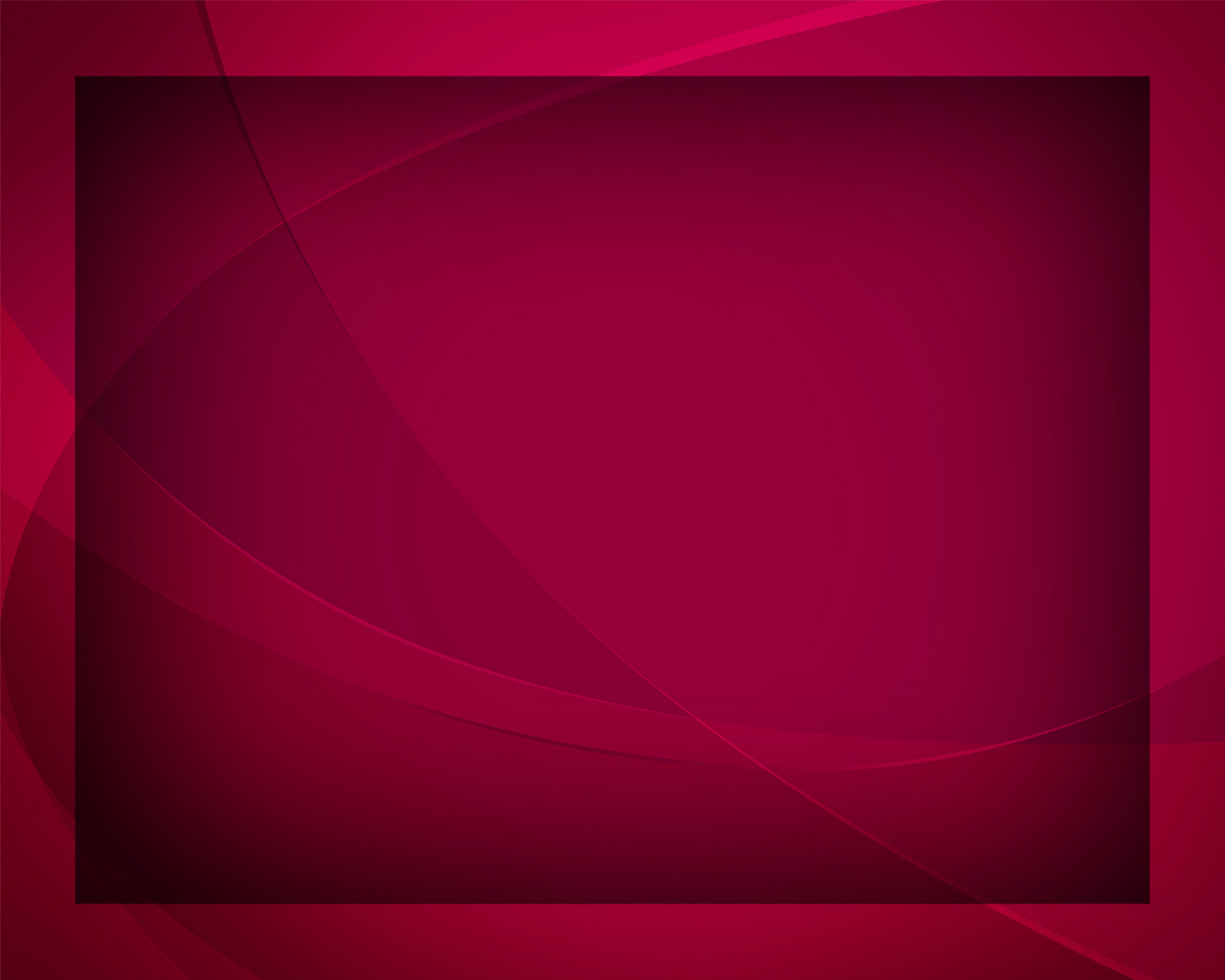 Прекрасный день пришёл
Гимны надежды №118
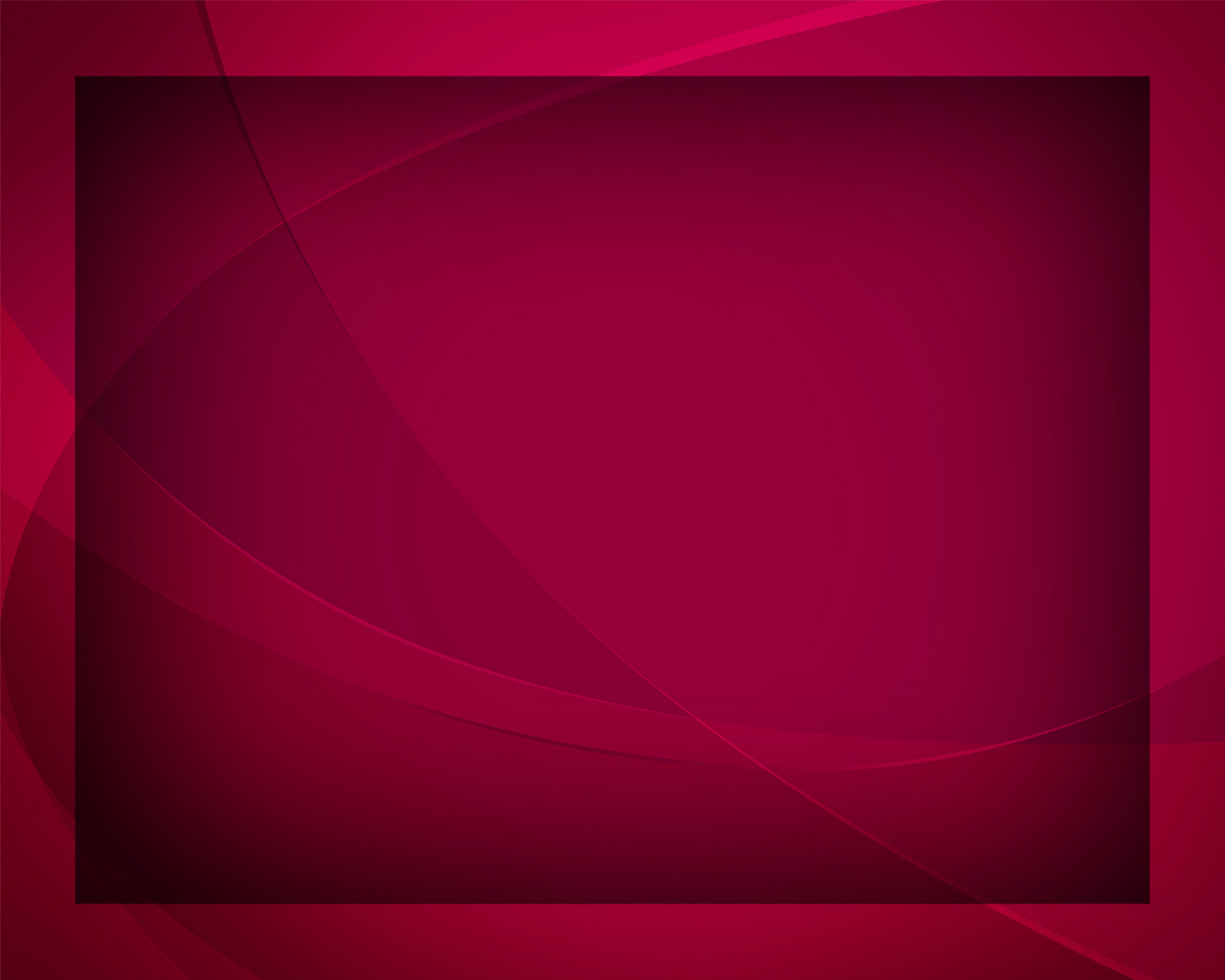 Прекрасный день пришёл, 
и я с хвалою, 
Окончив труд, 
Пред Богом предстою.
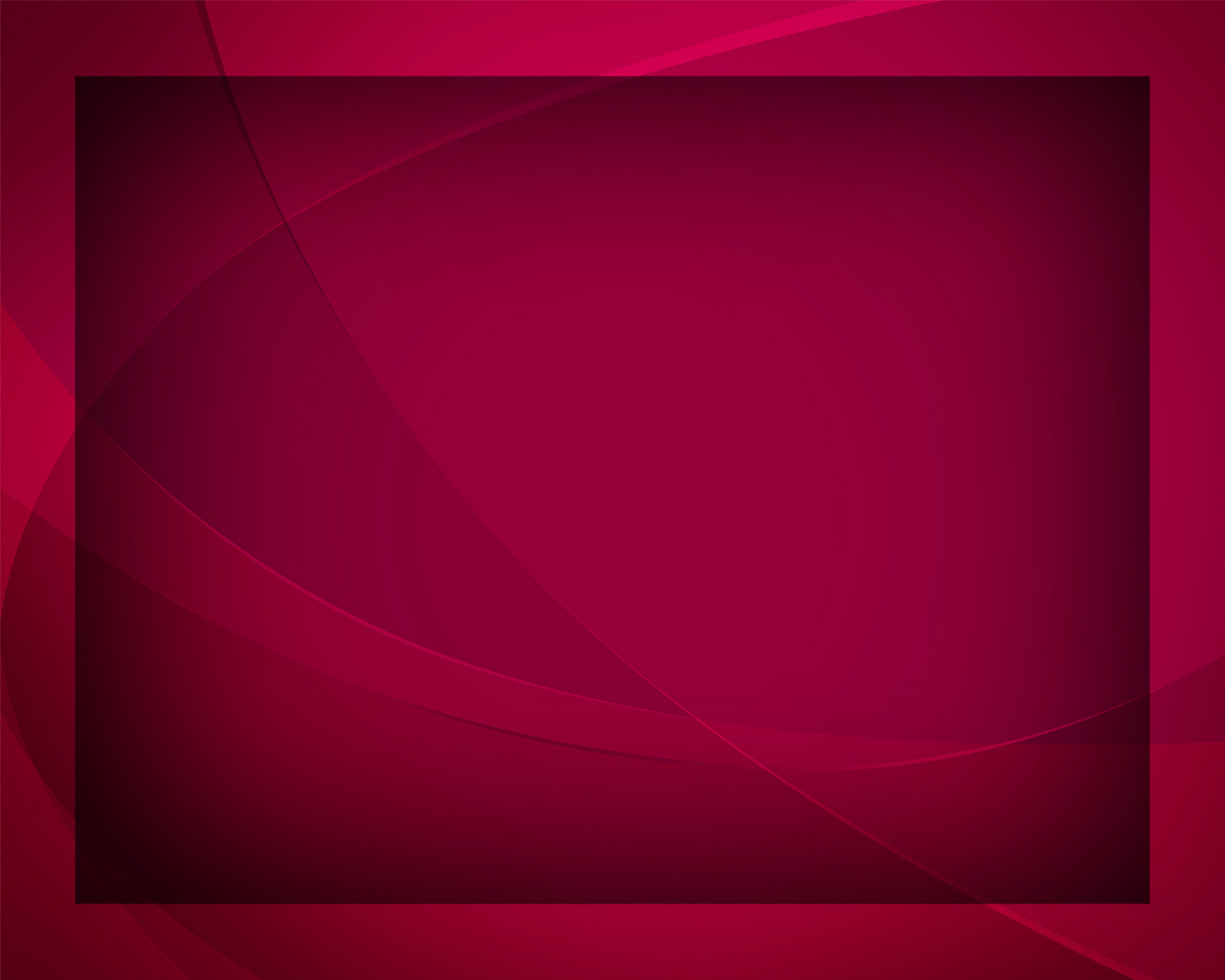 Ему я сердце 
радостно открою, 
Ликуя, гимны славы воспою.
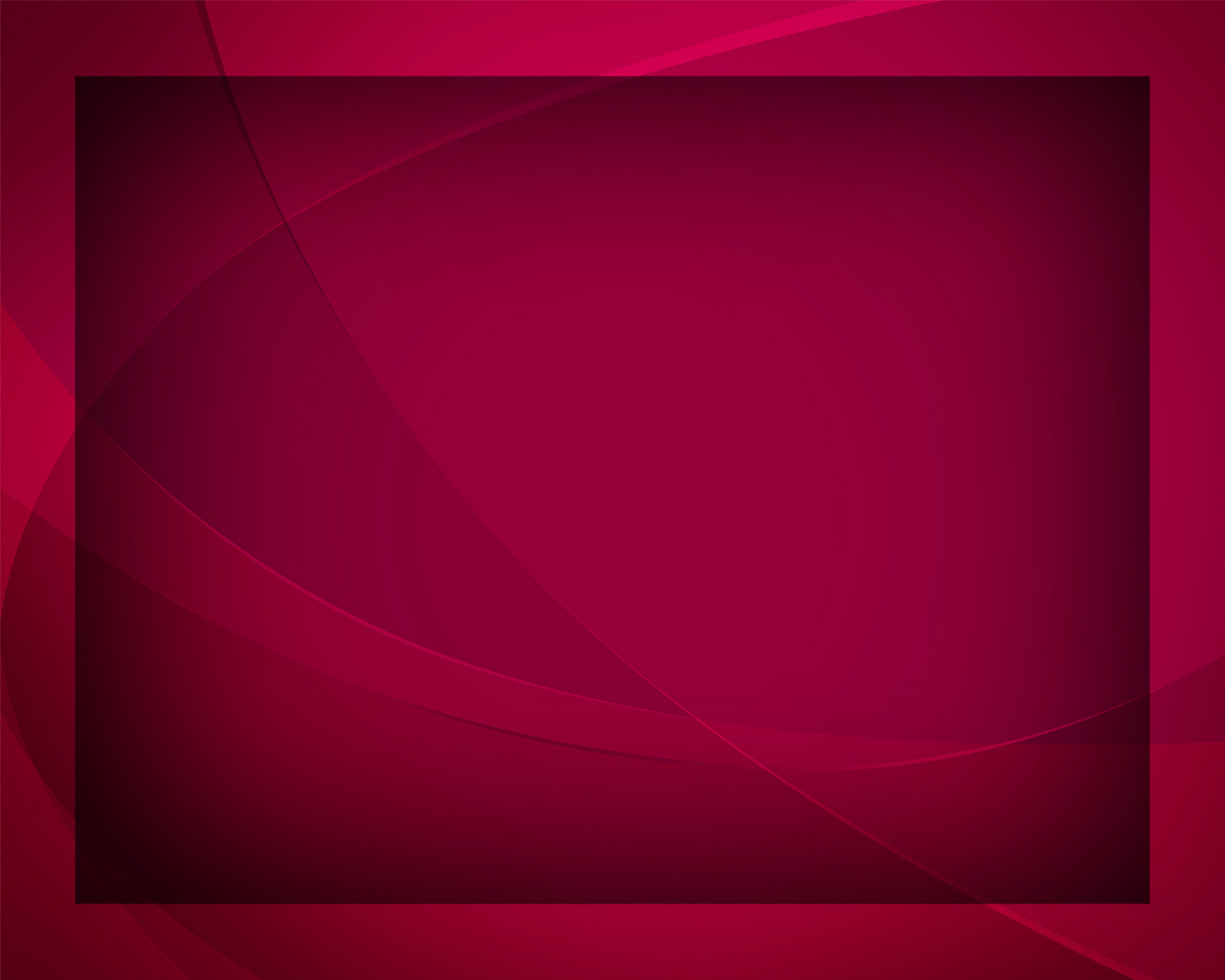 С небесным хором голос мой сольётся, 
Я буду славить 
в этот день святой
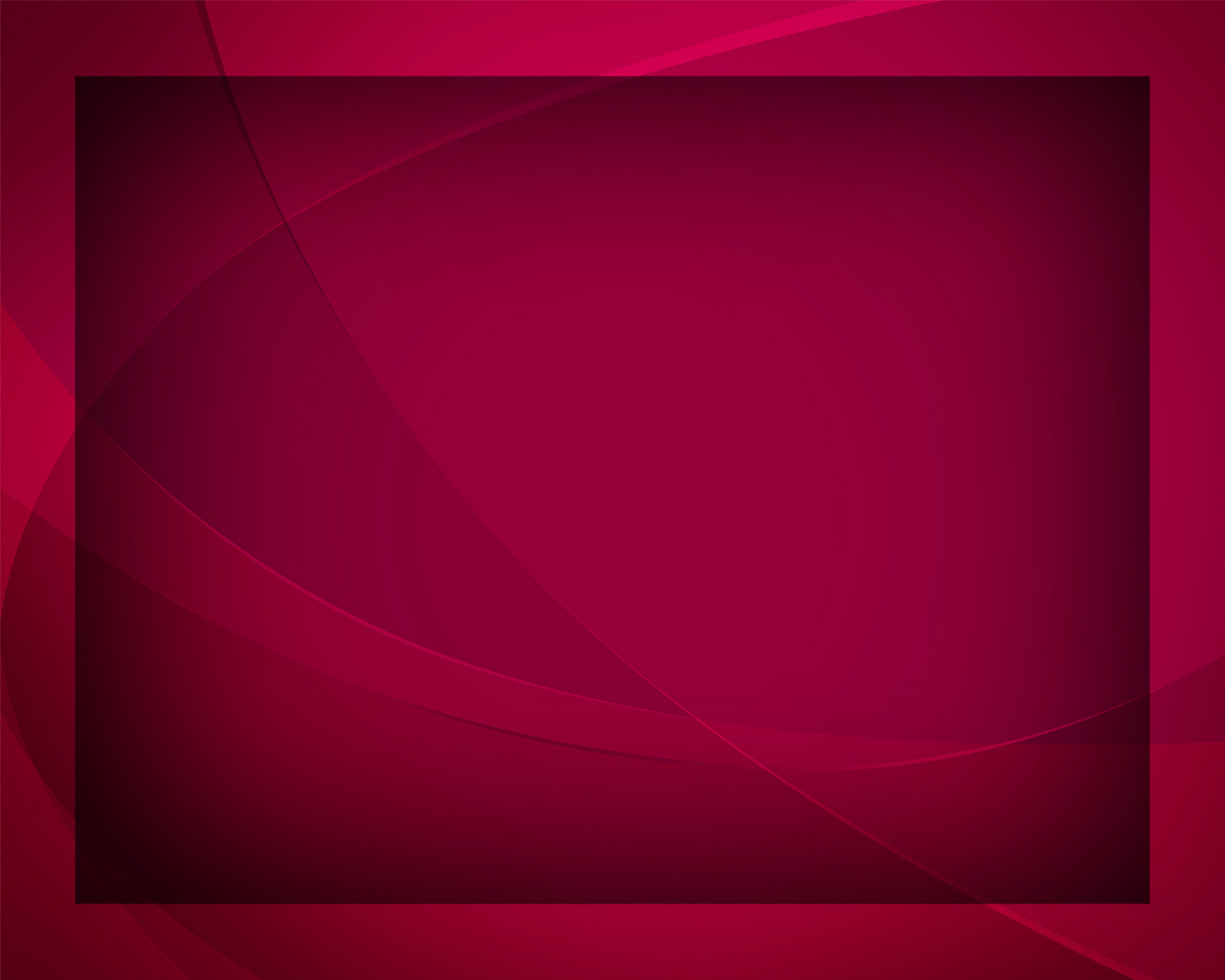 Того, чьей силой 
сердце моё бьётся, Того, Кто мир создал
 Своей рукой.
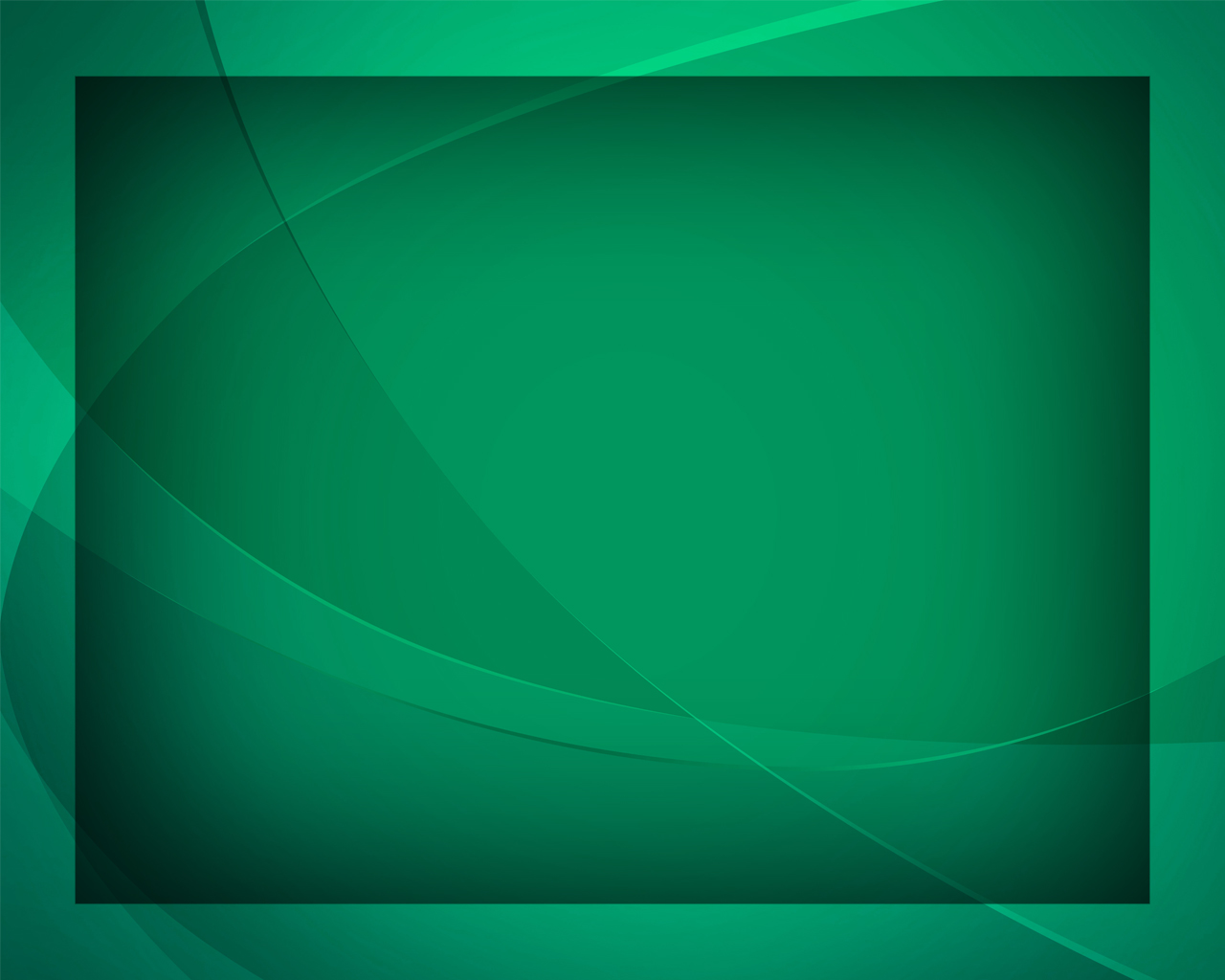 Господь, Твоя любовь меня пленила -
Теперь я Твой, 
Тебе хочу служить,
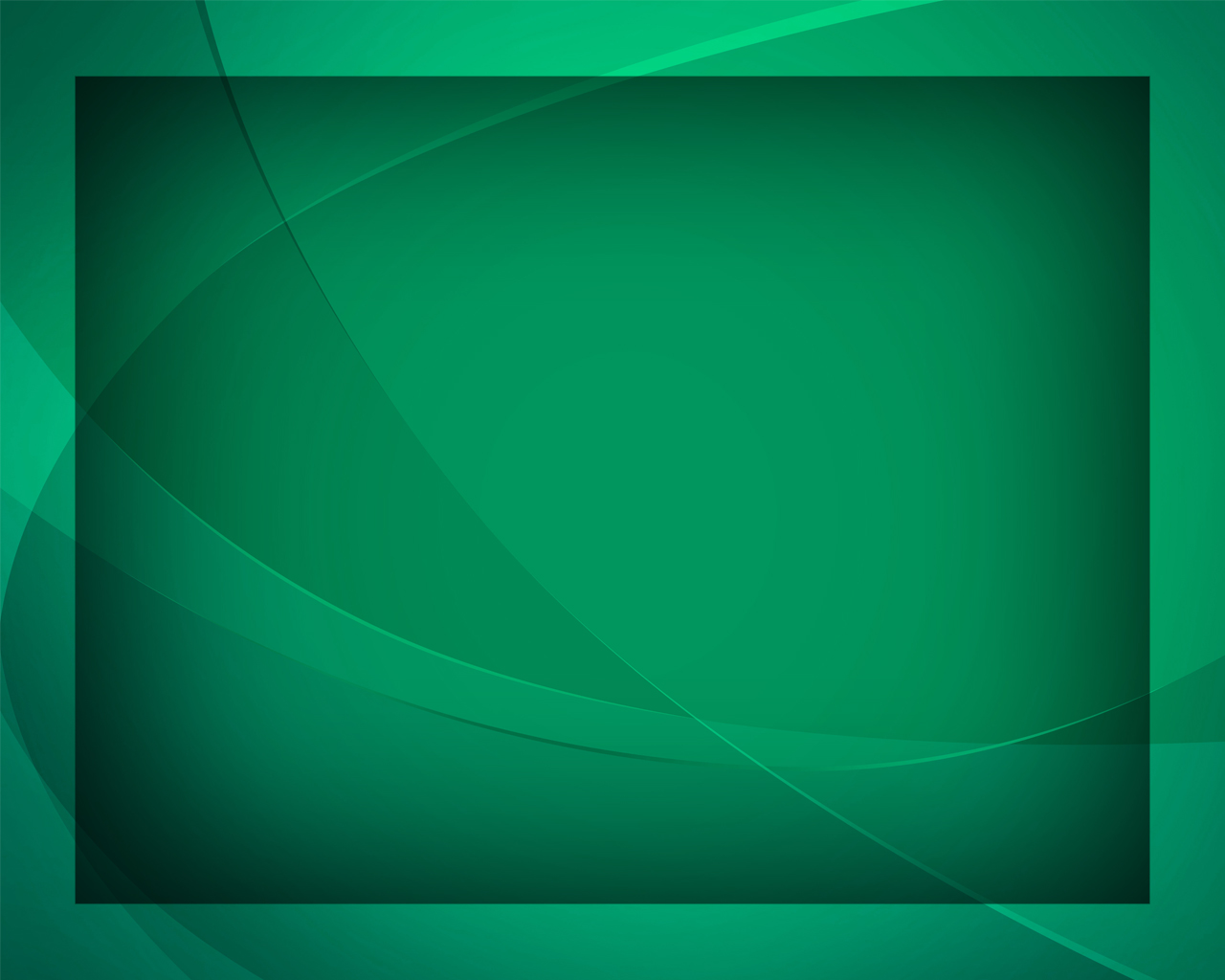 Хочу, чтоб правдой жизнь моя светила 
Везде и всем, 
пока я буду жить.
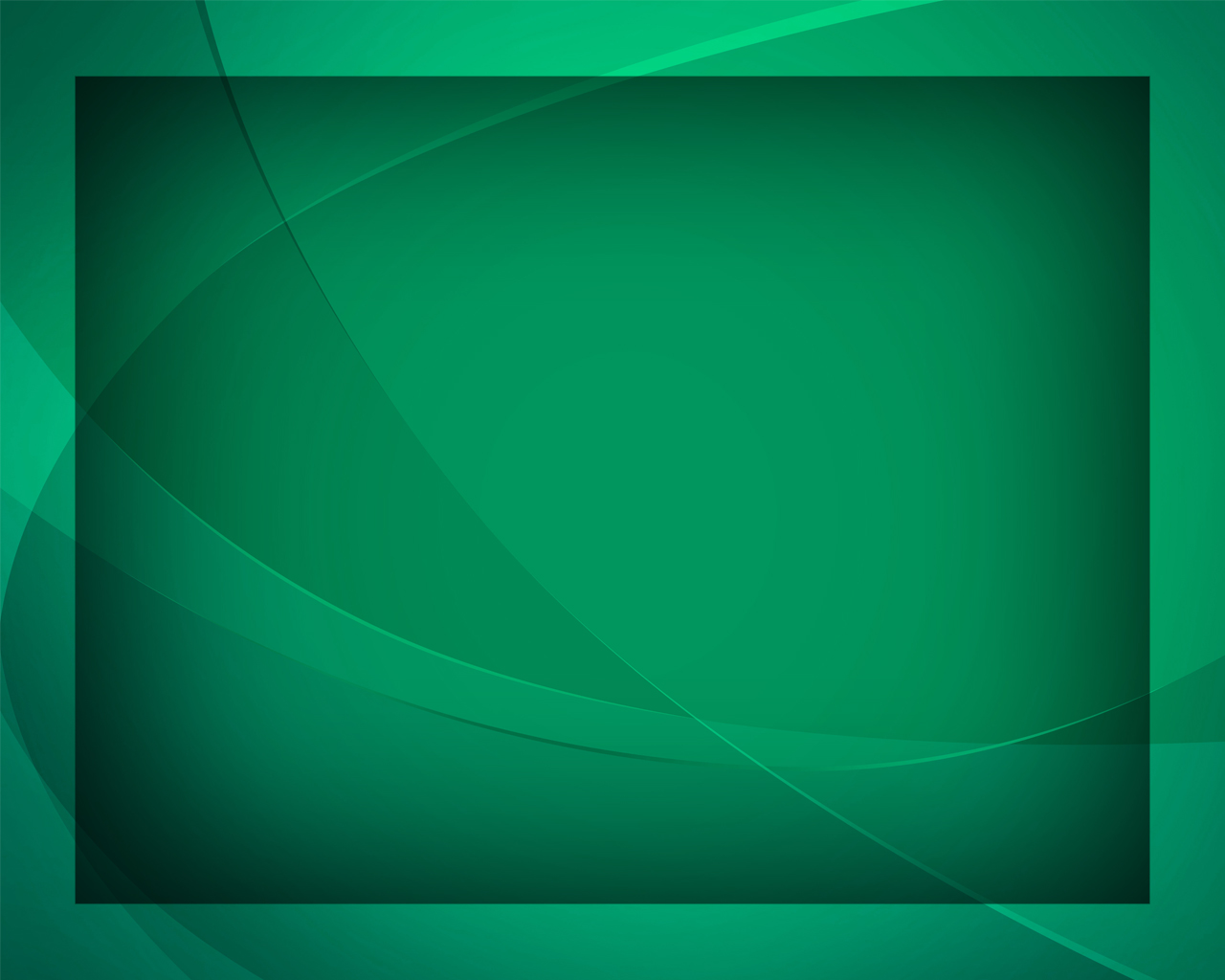 Хочу, Господь, характер свой исправить, 
Чтоб всех любить, добро всегда творить,
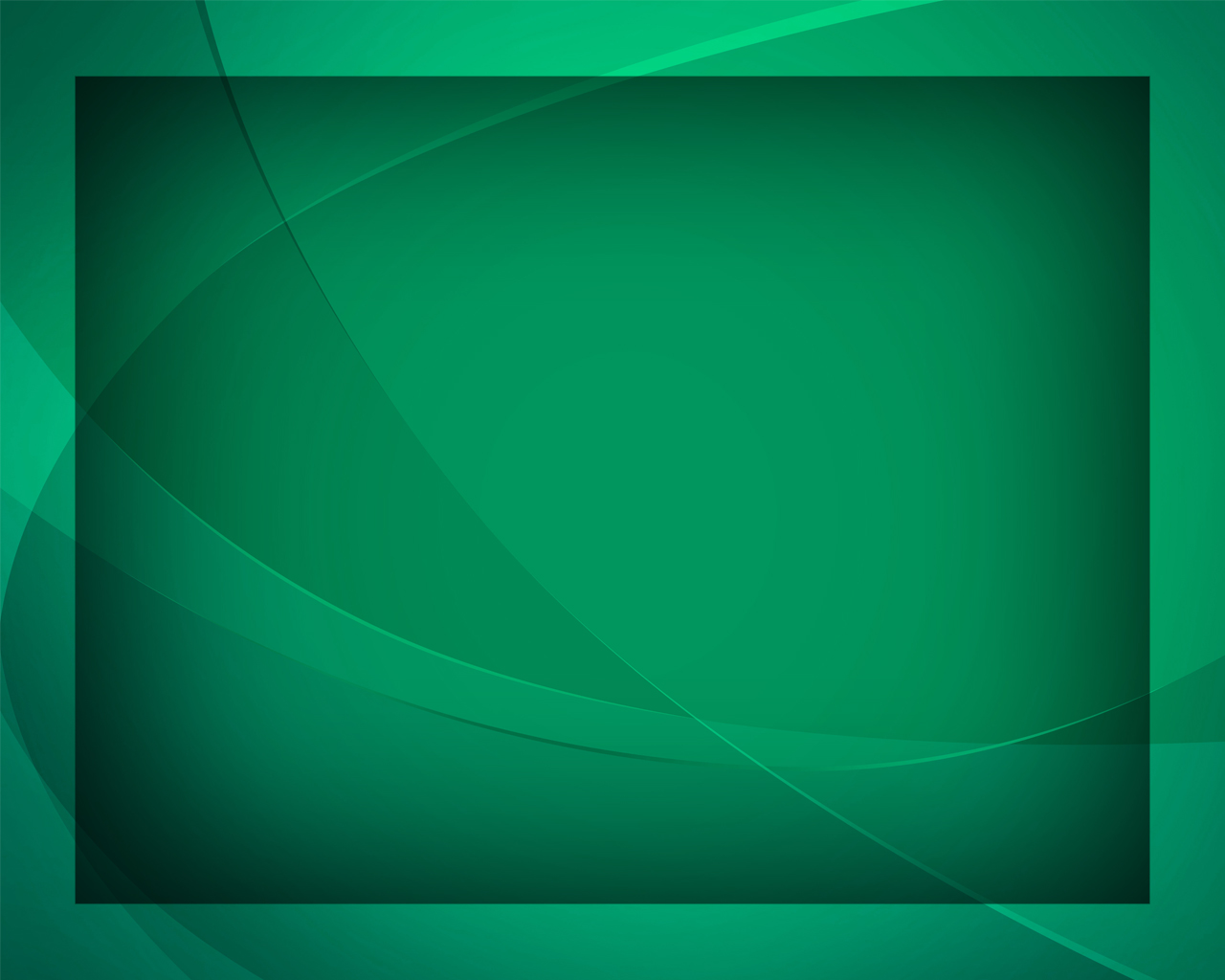 И каждый день Тебя хвалить и славить 
И о Тебе всем людям возвестить.
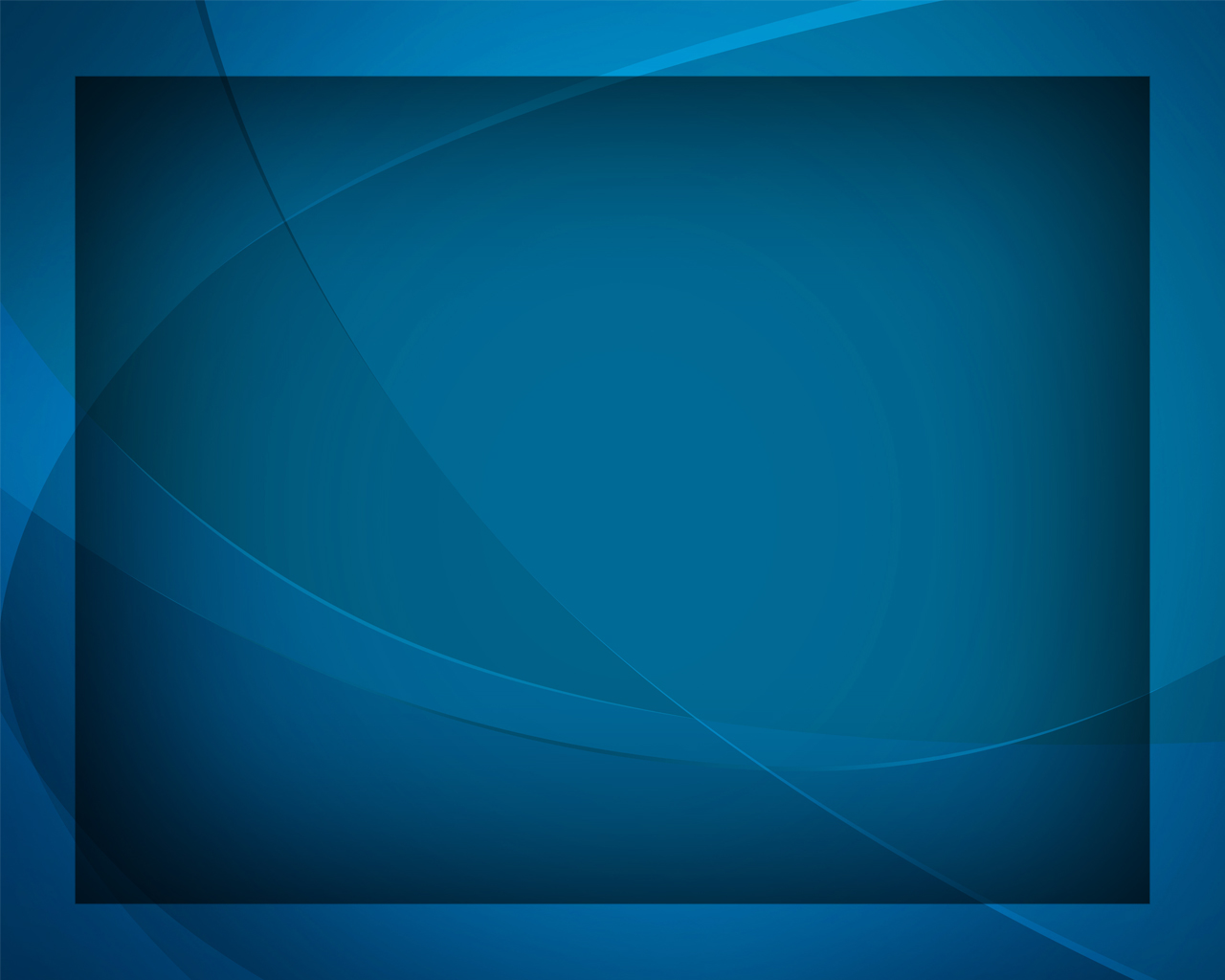 Господь, Тебя 
я ныне прославляю 
За день субботний, радостный, святой,
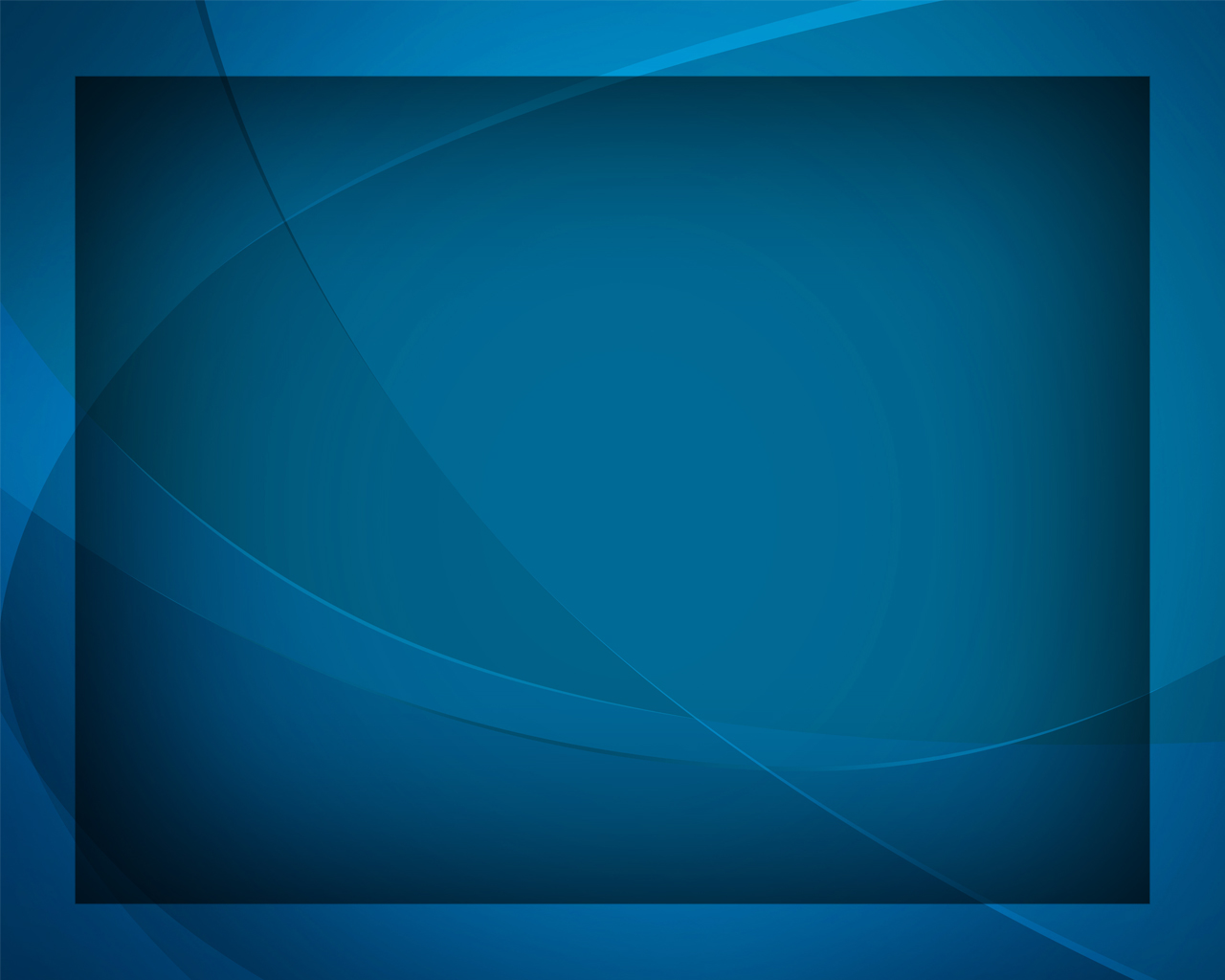 Любя его, 
земное оставляю, 
Стремлюсь войти 
в небесный 
Твой покой.
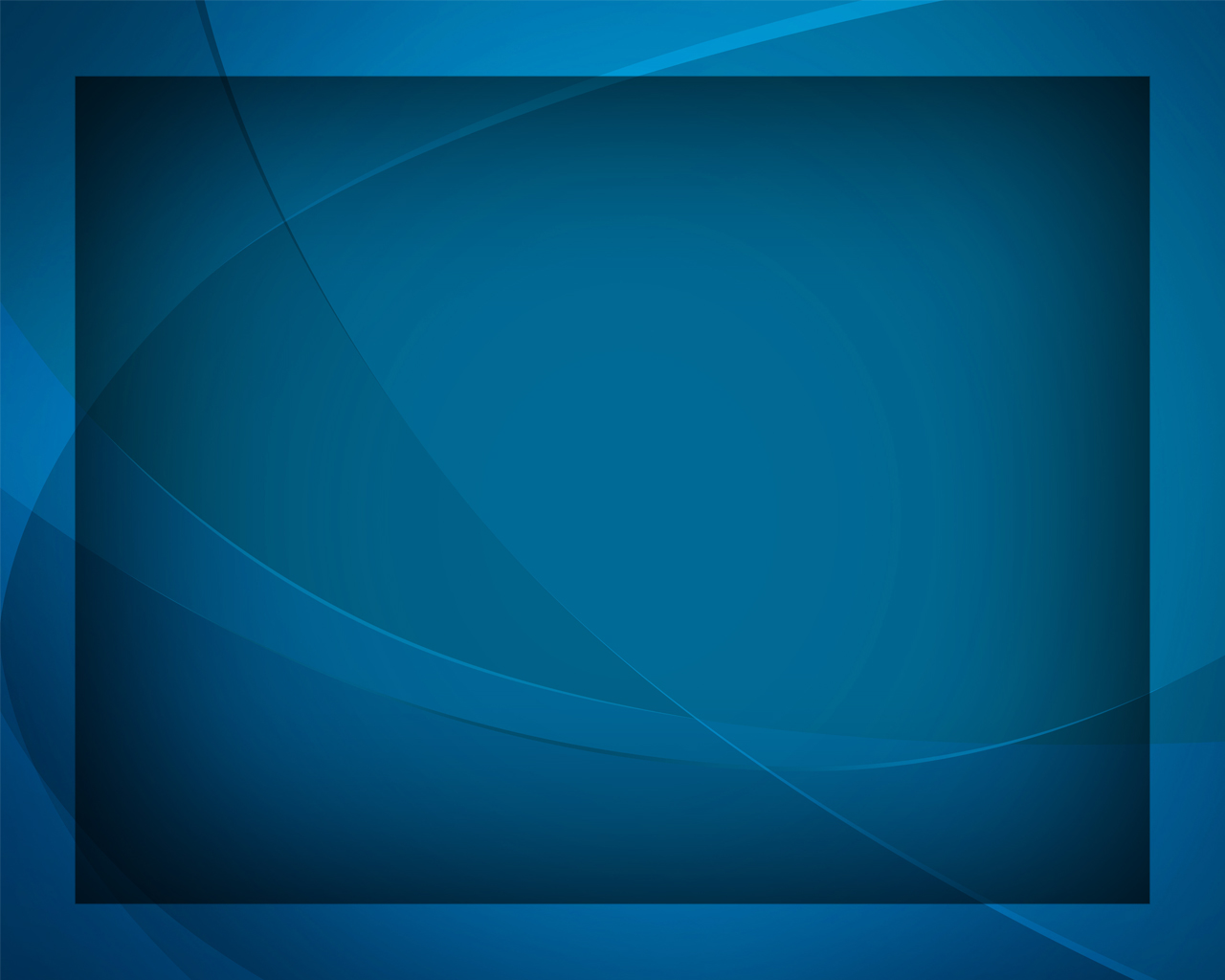 Заботы все у ног Твоих слагаю,
Мне хорошо, Спаситель, 
быть с Тобой!
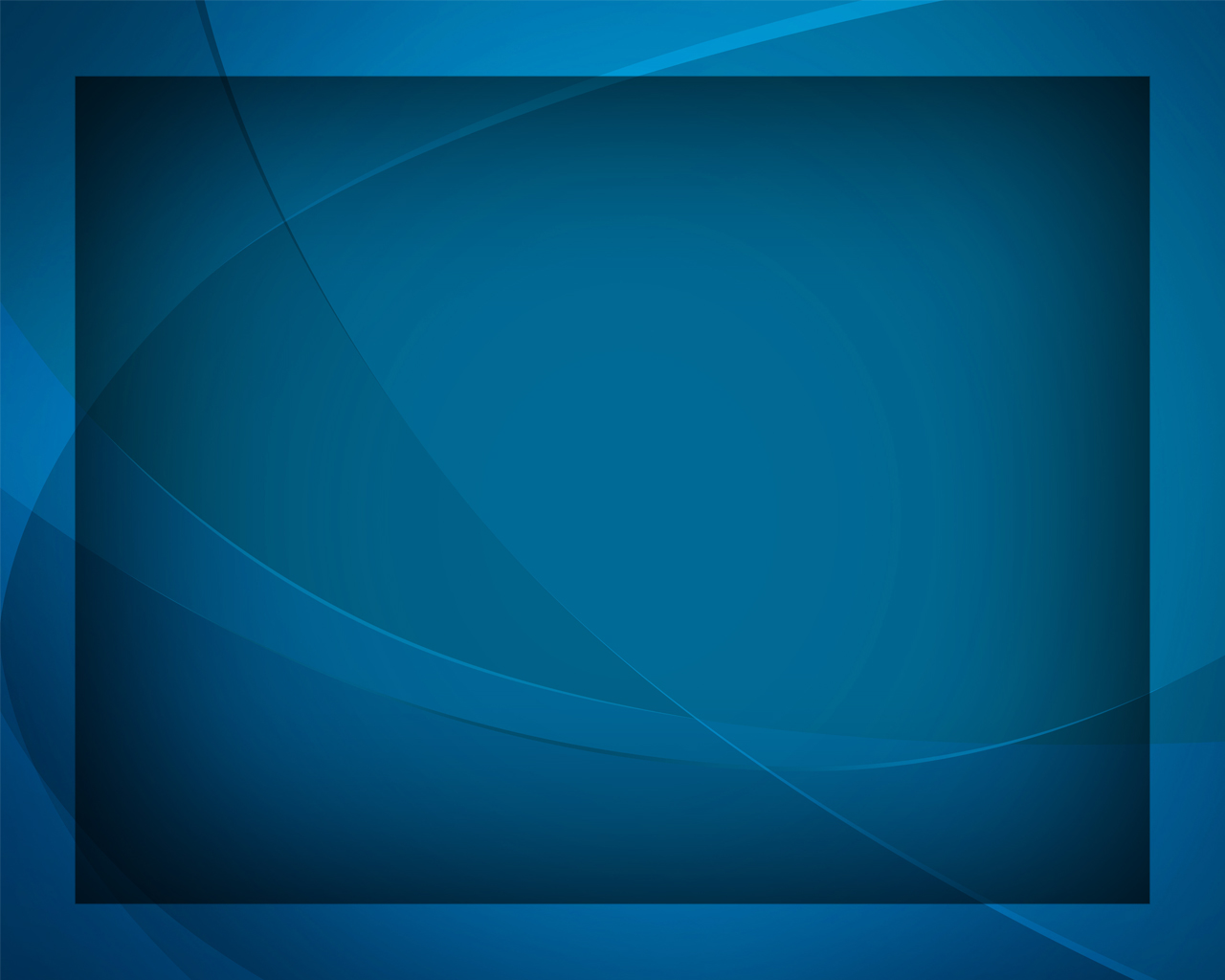 С любовью гимн надежды воспеваю  
О Боже, я теперь навеки Твой!
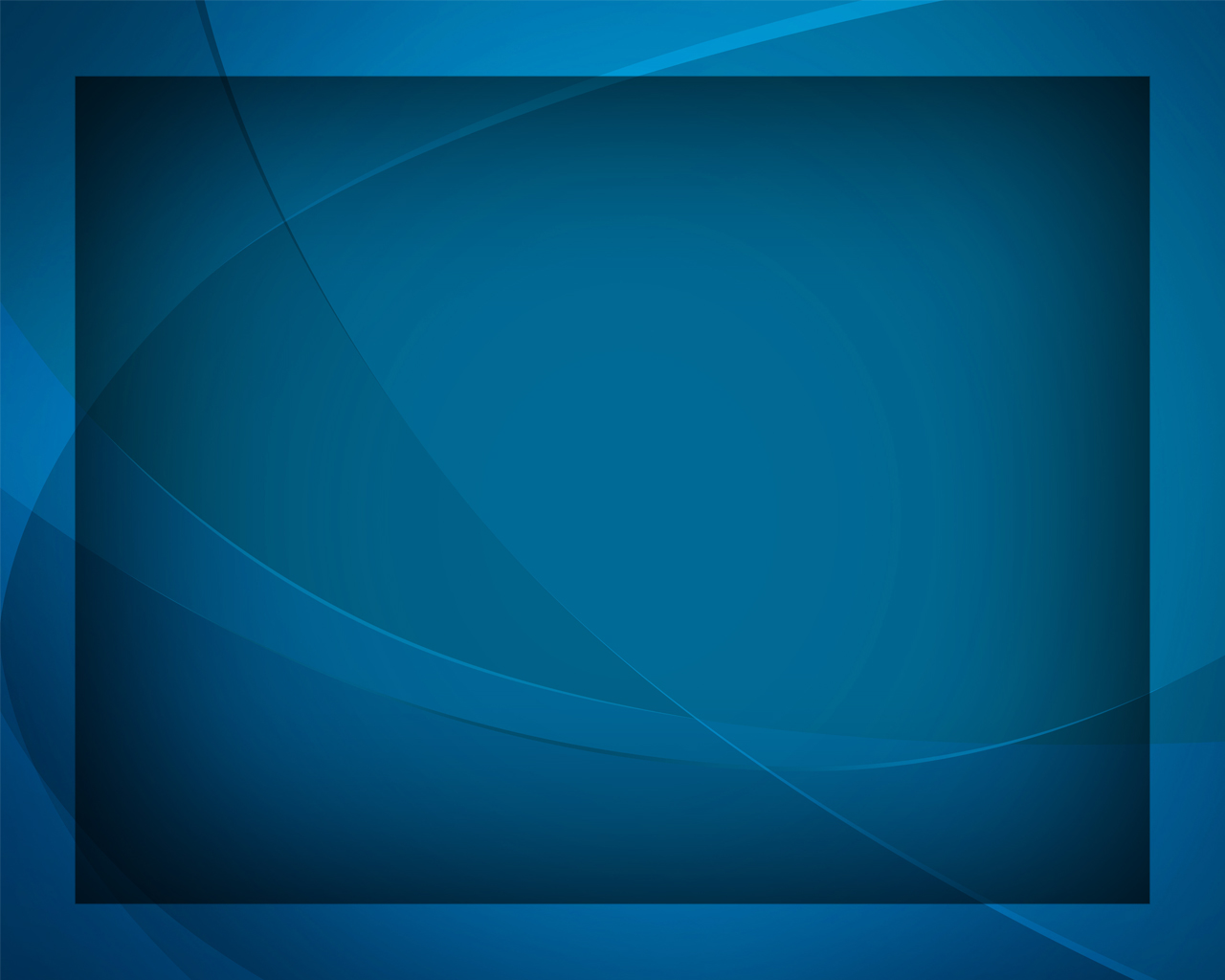